Nearby and distant galaxies from ORM and CAHA: the next decade
Patricia Sánchez-Blázquez (Universidad Autónoma de Madrid)
The Physical problem
ΛCDM have revolutionized our understanding of large scale structure and evolution of the Universe  also provide a framework for understanding galaxy formation.

     However, the growth of the gaseous and stellar components is not related in a simple way to the build up of the dark matter.
     Processes of gas accretion and cooling and star formation that drives the difference are not well understood
The understanding of these processes will require  a wide range of observational approaches incorporating information from the local and distant Universe
Some critical questions
How and when did galaxies form and assemble their stars? 
What triggers episodes of galaxy-scale star formation? What shuts them off?  
How do energetic feedback processes affect the galaxy formation process (SN and AGN)
How do galaxies accrete their gas (cold flow, cooling flow)
Importance of secular evolution  vs. other processes
What is the role of environment in driving galaxy formation?
The relation between the masses of galaxies and their dark matter haloes
possible contributions of 2-4m telescopes
The possibility of obtaining a large FOV will allow:

Wide field spectroscopic surveys (redshifts of multiwavelength photometric surveys, spectroscopy of clusters)

2D-spectroscopy surveys (properties of nearby galaxies)
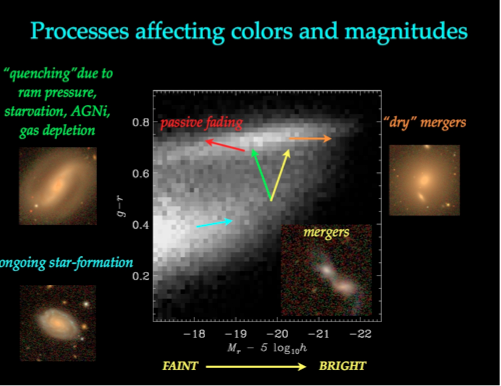 Blanton 2008
2D spectroscopic surveys
Star  formation.  2D spectroscopy can  locate  where  within  a  galaxy  star-­‐formation  is  occurring  –   in  spiral  arms?  in  a  circumnuclear  starburst  ring?  global  starburst?  –  and  thus,  to   identify  the  particular  process  provoking  star  formation.

Mergers.  2D spectroscopy     will  make   it  easier  to  detect  low-­‐contrast  diagnostics  of  mergers  such  as  tidal  tails,  bridges,   and  other  distortions.  In  addition,  spectroscopic  redshifts  of  merger  candidates  will   tell  if  they  are  truly  interacting  galaxies  or  coincidental  overlays  in  the  line  of  sight.
Evolution of passive galaxies; Importance of dry mergers
At z ∼ 1 the total stellar mass in red sequence galaxies is only about a third of the present-day value (e.g., Bell et al. 2004; Faber et al. 2007; Brown et al. 2008).


Massive galaxies (particularly those with lowest SF)  were more compact at z=1.5-2.5 than galaxies of similar mass at z=0 (Daddi et al. 2005; Trujillo et al. 2006, 2007; Toft et al. 2007; Zirm et al. 2007; van Dokkum et al. 2008; Cimatti et al. 2008; van der Wel et al. 2008; Franx et al. 2008; Buitrago et al. 2009, etc, etc..)
The size evolution of massive galaxies
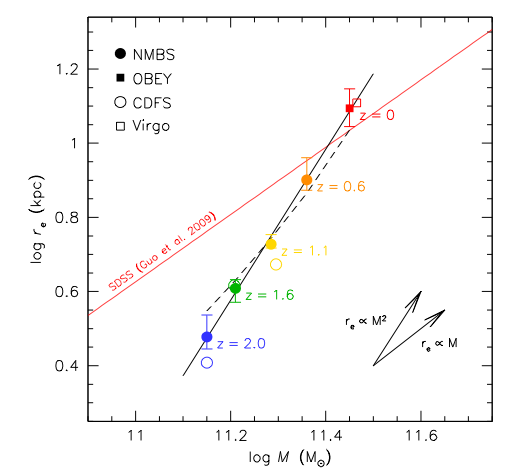 Some proposed scenarios:
Dramatic mass loss (Fan et al. 2008)
Fading merger-induced starburst (Hopkins et al. 2009)
Minor mergers (Naab et al. 2007, 2009; Bezanson et al. 2009)
Combination of selection effects and mergers (Wel et al. 2009)
Van Dokkum et al. (2010)
The mass within a radius of r = 5 kpc is nearly constant with redshift whereas the mass at 5 kpc < r < 75 kpc has increased by a factor of ∼ 4 since z = 2
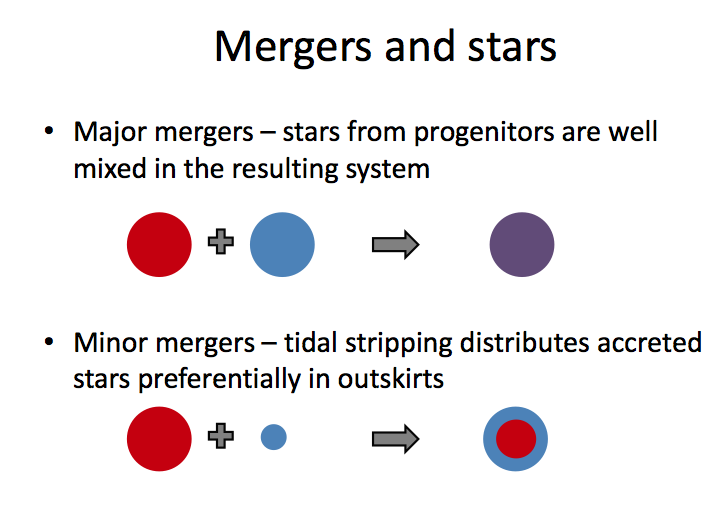 IFU surveys of massive galaxies in the local Universe can, in principle, distinguish between scenarios
Resolved spectroscopy of disk galaxies secular processes
IFU observations of nearby galaxies can offer information on stellar populations, star formation and ionized gas properties, as well as kinematics, structure and possible imprints of environmetal effects.
Are Galactic disks growing?  SFR per unit area and then growth rates can be estimated
What is the relation between baryonic and Dark Matter?. 
Radial migrations (mixing mechanisms in the disk)
Breaking the halo disk degeneracy
By making direct measurements of the dynamical mass of the disk
R~10000
μB~24.0 mag
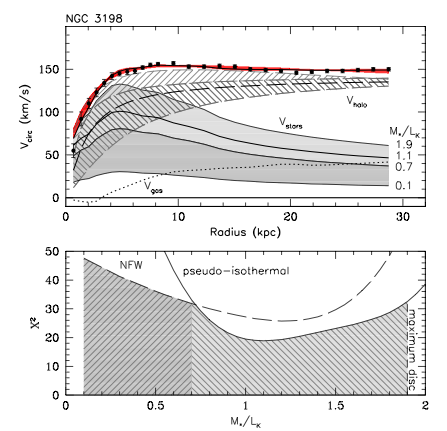 confirm or disprove the maximum-disk hypothesis
 provide an absolute calibration of the stellar mass-to-light ratio  below uncertainties in present-day stellar-population synthesis models
 make significant progress in defining the shape of dark halos in the inner regions of disk galaxies.
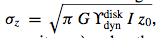 DiskMass survey*using SparsePak and PPAK) is doing this type of analysis but only for ~40 galaxies
Bershady et al. 2010
Disk growth and radial migrations
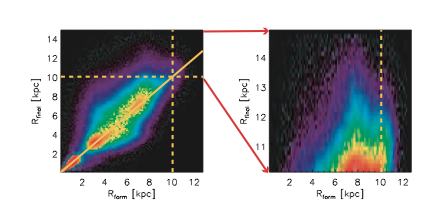 There is considerably orbital mixing in disk galaxies
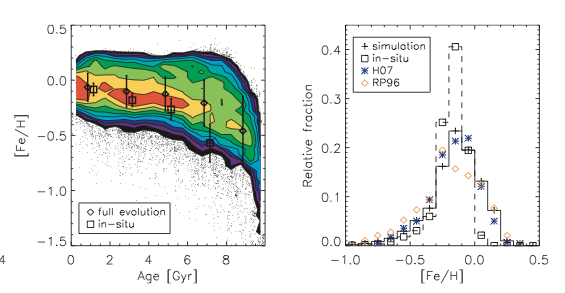 With important consequences in the field of Galactic chemical evolution (important for Gaia)
Radial Migrations
Studying the evolution of the metallicity gradients with time and their relation with the 
Gas-phase metallicity gradients can give insights in the importance of radial migrations
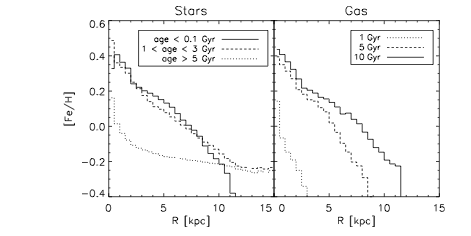 0.1 Gyr ago
Roskar et al. 2008
5 Gyr ago
Other science drivers for 2D spectroscopy
Extend the kinematic classification of galaxies over the entire Hubble sequence
Study the ISM over entire galaxies and a large sample, which will yield new insights on the importance of AGN, star formation, shocks and old stars as ionization sources.
Quantify the presence of kinematical signatures of mergers and, therefore, impact of mergers in galaxy formation and evolution.
Provide aperture corrections for large surveys
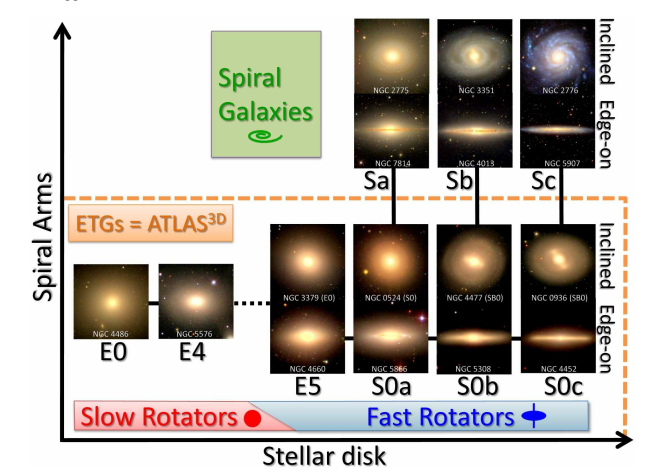 Spectroscopic redshifts for multi-wavelength surveys
The fully explotation of wide field photometric surveys at optical, infrared or radio wavelengths needs of optical spectroscpy to provide with redshifts.
Some examples:
Herschel-Atlas: expect to find ~250000 objects (from the nearby Universe up to redshifts 3-4). These  objects will be  dusty (photometric redshifts do not work that well)

LOFAR will offer the best way to trace the SFH of the Universe  still , redshifts are needed
Many surveys devoted to to establish the evolution of the large-scale structure mass spectrum in order to constrain the basic cosmological parameters (in particular the dark energy equation of state) 

 It is crucial to properly relate the observables to the baryonic and total mass 
requires a good understanding of the energetics of the intracluster medium as a function of time
How does environment affects galaxy formation?
What are the relative importance of physical processes such as such as ram-pressure stripping, strangulation, mergers and harassmen that are more common in dense regions
A single IFU and multiple mini-IFU feeds are ideal solutions for many of these studies. The most demanding ones seek the measurement of galaxy internal velocity dispersions of 20 - 30 km s-1, which requires resolving powers of 5000 – 7000. A 2 degree field is required for cluster studies at z ~ 0.03, where this corresponds approximately to twice the virial radius. For more distant clusters and groups, a wide-field monolithic IFU (Sec. 7) such as the one proposed for nearby galaxy disks (Sec. 3.3.4) provides an efficient input mode
Summary
Large FOV  MOS spectrographs and IFU mounted on current telescopes at the ORM and the CAHA observatory  can be very useful and give complementary information to the 10-m class telescopes.

We presented some science cases, that concentrate in discriminating the spatially resolved properties of nearby galaxies and spectroscopic redshifts for the large multi-wavelength photometric surveys.